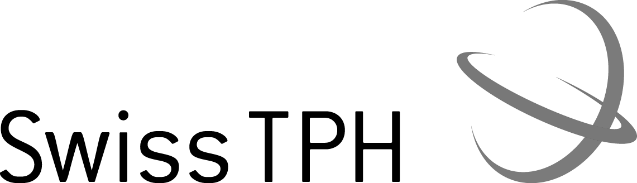 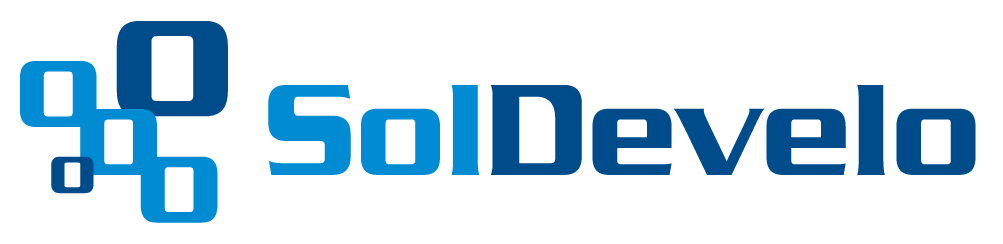 Maintenance and Support Project
January 2019 
Activity Report

Dragos Dobre, Patrick Delcroix, Kamil Madej
January activities
Support activities:
Support OSD-73: French version of demo server not displaying in French
Support Acadys IT company for Djibouti possible implementation 
Release activities:
openIMIS user documentation in French
Time budget available
Remaining time: 69 days => 28.75%  (was 84 days => 35.00% last month)
Future activities
Release management:
Testing the openIMIS Docker installation on Windows Server 
Continue the developer/implementor documentation on the modular architecture 
Continue the test cases specification and test data 
Specification and code integration: 
Continue integration of Exact’s openIMIS repository into the official one
Integrate TZ developers into openIMIS Developers Committee
Localisation: 
tweak the French translation (demo and documetation)
Support:
* feasibility study in Djibouti planned from the 22/02
Maintenance and Support
Dragos Dobre, Patrick Delcroix, Kamil Madej
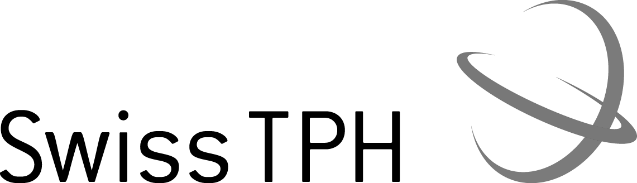 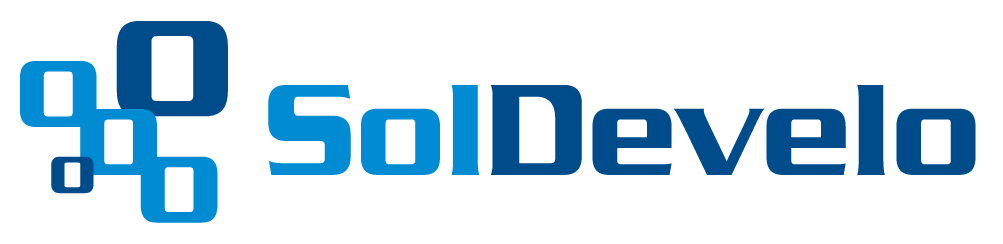